Building a 2 KW SSPA for 23cm
ON7UN                                                                          Orebro May 25 2019
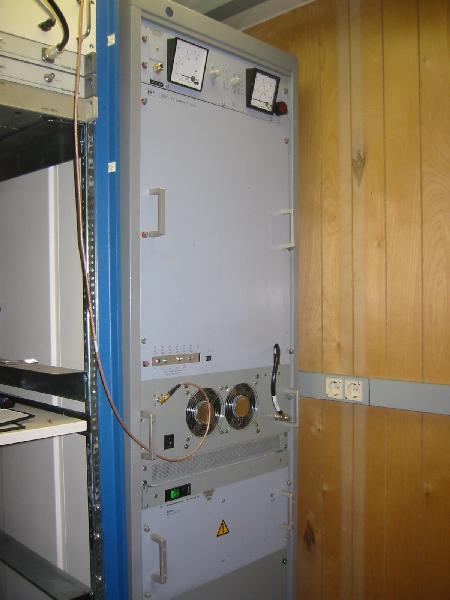 My th327 Tube amplifier
Heavy and noisy
A lot of heat to dissipate 
But VERY reliable
2 KW output power 
Wanted something new
Needed to fit behind the dish
Minimum Coax loss to the feed
Design Criteria
Same or more power than the tube amplifier
Remote controllable from shack
RF parts to be installed behind the dish to minimize losses
Protection against over current, over temperature, high VSWR, over input power 
Modern touch screen display
Accessible over IP
Minimum of wire connections between the amplifier and the shack
Labetech produced amplifier pallets
Lars SM4DHN produces pallets based on NXP BLF6G13l-250P devises
Each module produces 250 watt
Combinations of 2 or 4 pallets available
Solid and compact design
48V DC needed @ 10A needed per pallet of 250W
Total of 80 A PS needed @ 48 VDC
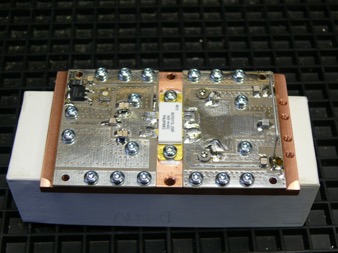 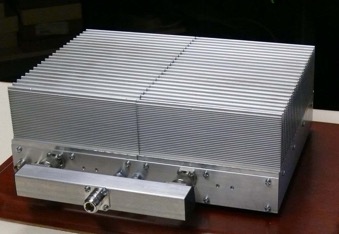 Inside the 1 KW amplifier
Modification of bias and adding NTC
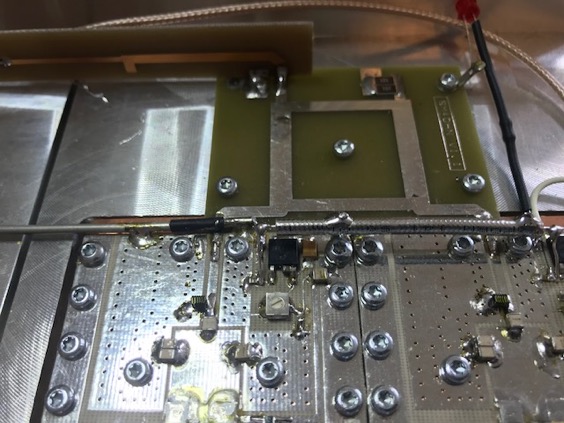 Combiner for two 1KW bricks
Used a DJ9BV style 90° hybrid  coupler on output
Small PCB based 90° on input
500 W load on the dump port
Used 7/16 adaptors for minimal losses
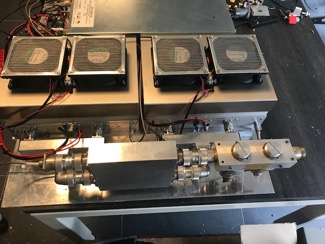 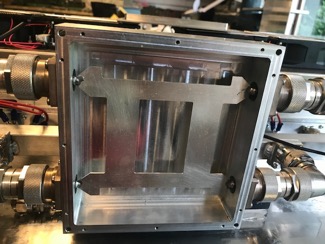 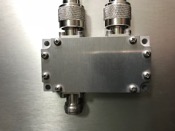 Input combiner
Combiners and output coupler
The Out Door Unit ( ODU )
The ODU has the two amplifier modules of 1 kW installed
Input and output combiner for 60 watt input power and 2 KW output
Three phase power supply capable of 5 KW AC
Solid state DC switches for activating 48 VDC
Output coupler  for measurement of Fwd and Ref power
0,5 mili ohms shunt for measurement of I Drain
Linear Detector AD8313 for power measurement
Power supply
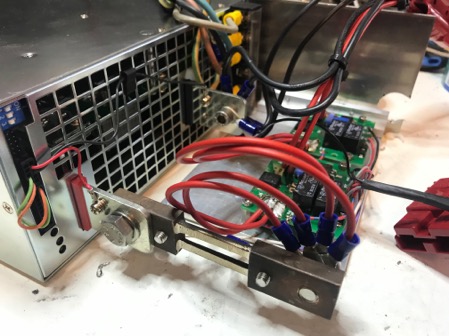 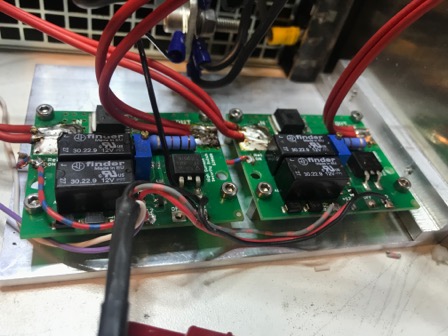 Power supply is a mean well 3 phase 5000 watt DC
Two Solid state switches with high current shut off installed
Large 0,5 mOhm resistance for current sensing
Output Combiner
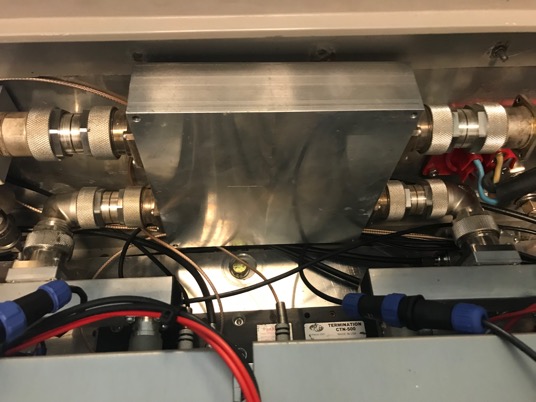 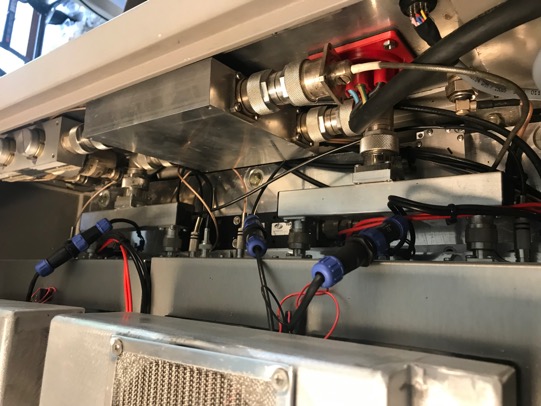 Combining the two 1 kW amplifier blocks
ODU
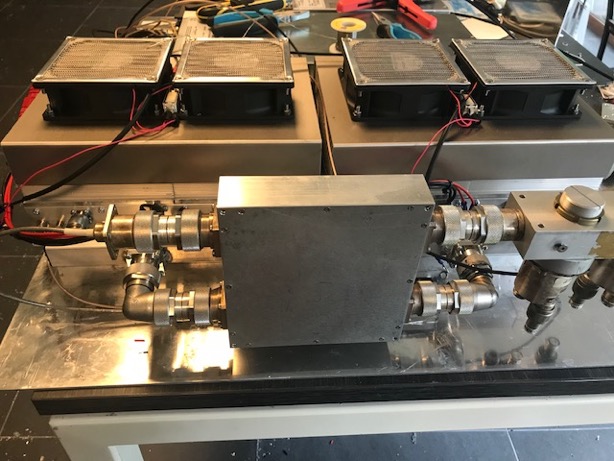 Power supply and two amplifiers
Output combiner , two brick amplifiers and output coupler
ODU
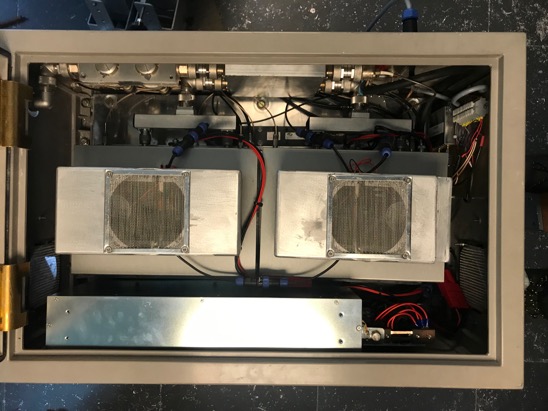 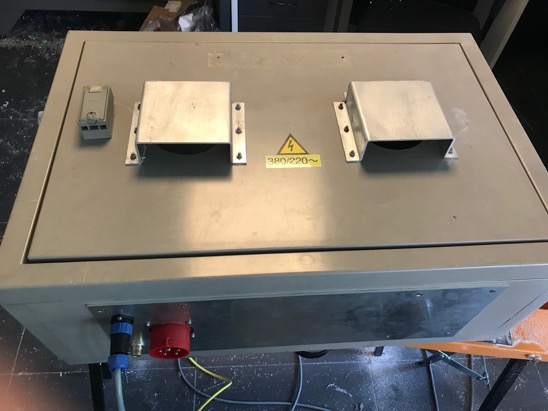 Completed ODU box
Indoor and outdoor units
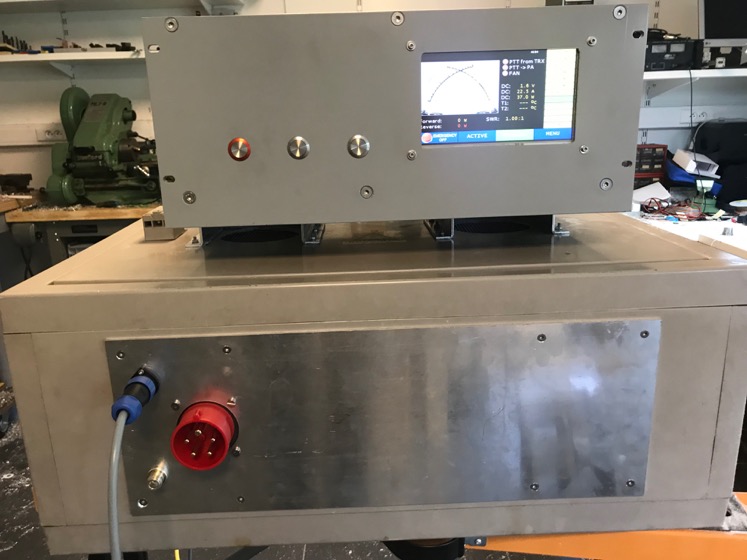 The In Door Unit  ( idu )
IDU to be installed in equipment shelter just below the antenna
A 12 wire cable connects the IDU to the ODU for measurement and control
An amplifier module capable around 100 watt based on 4 pcs Mitsubishi RA18H1213G
Power supply for the intermediate amplifier + separate PS for logic
A Helitron 7” amplifier control board for all the control and maintenance
Including a WIFI interface for remote controlling the amplifier
Solid housing in a milled 19” setup
IDU
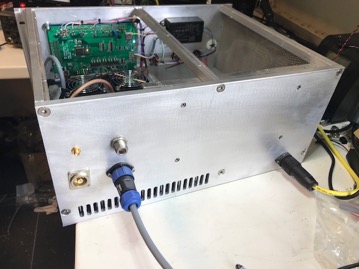 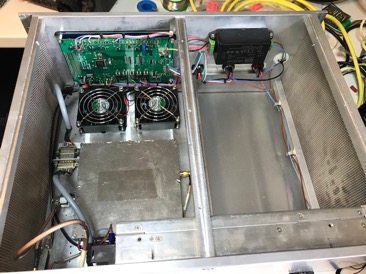 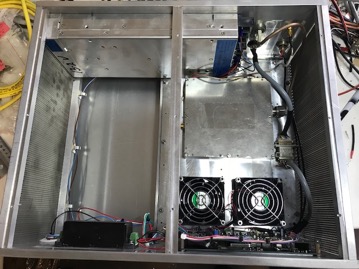 Helitron 7” amplifier controller
Kurt DJ0ABR designed a complete amplifier controller
Measurement inputs for voltage, current, power and temperature
Outputs for controlling FAN’s , Solid State switches, bias and antennas
Limits and alarms can be set in the software
Solid state DC switches are available with over current shut down
Large 7” touch LCD screen 
Build in WIFI interface for remote control
More information :  www.helitron.de
48VDC solid state Switch
Capable of switching 44 A at 48 V
Pré charging of the electrolitics in the PA a few tends of a sec 
Very fast shut down in case of alarms
Over current protection adjustable between 20 and 40 A
Controlled by the amplifier controller
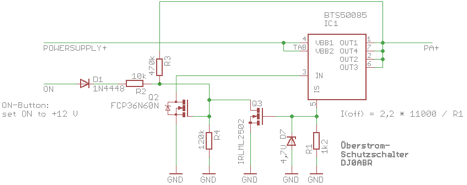 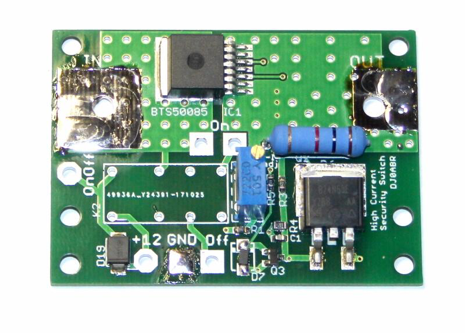 Power measurement
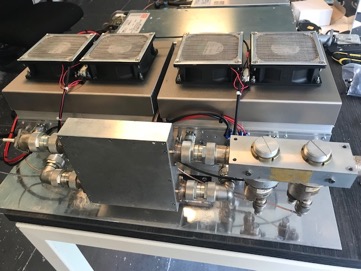 A surplus R&S coupler 
For linear power detection the AD8313 is used
Boards by SV1AFN
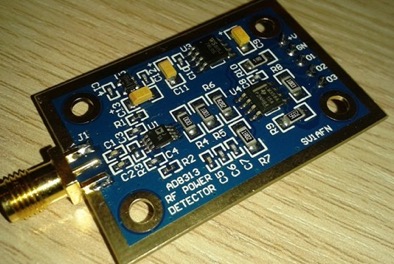 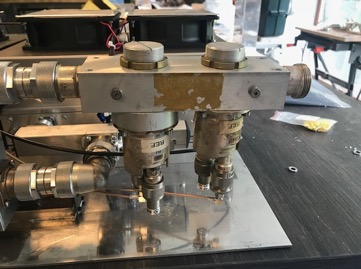 The controller
The connections
7” Touch Screen Display Module
Different display setting
Overview display
Analog Digital values
Calibration of the power meter
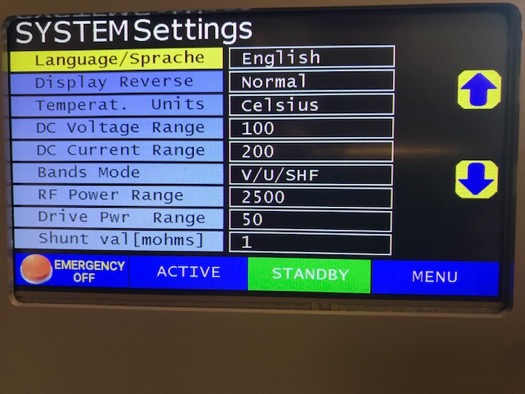 Integrated webserver
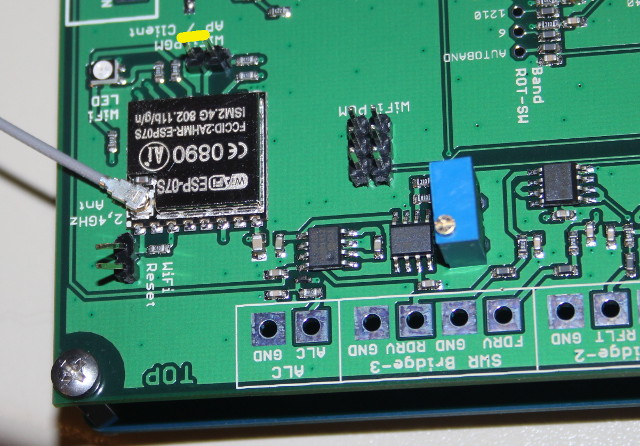 A Wifi interface build in
To control the amp over the network
Amplifier can be switched on/off and other parameters can be read.
Can connect to your WLAN or act as an Access point
Control screens
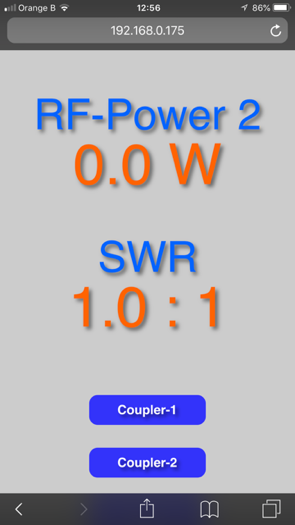 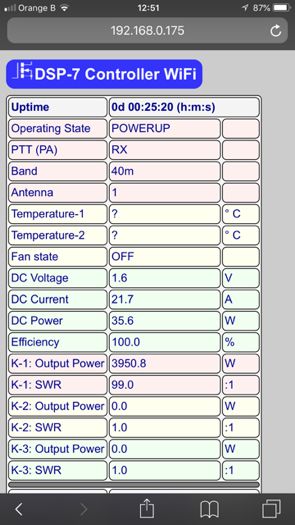 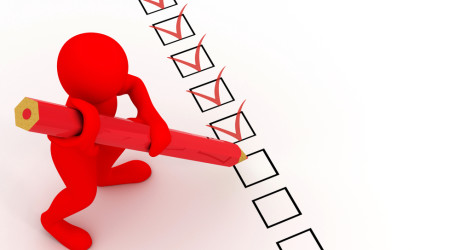 Still to do:
New firmware is available an I need to flash the new version
The new version has a mono band selection
Mounting the ODU behind the dish
Thanks for your attention